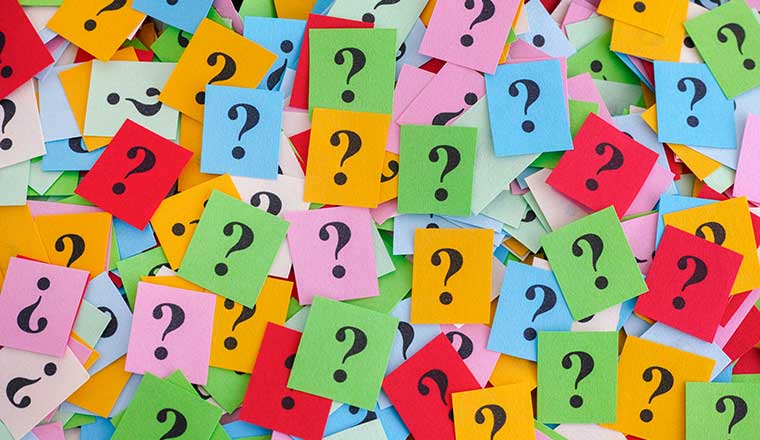 COACH, HOW DO I Make a Masterpiece?
Parable of the Pots
Group A
Group B
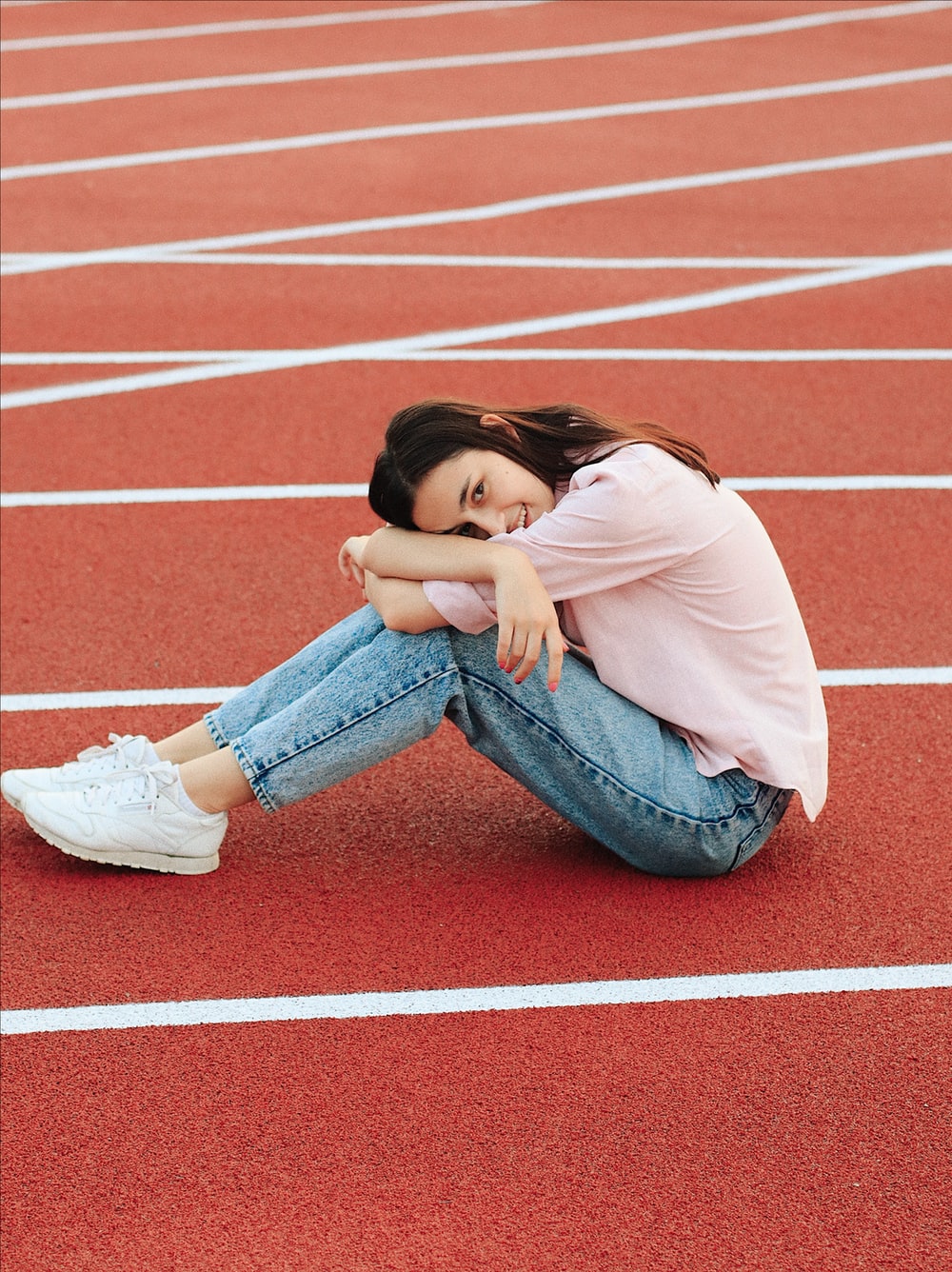 Uninspired Running
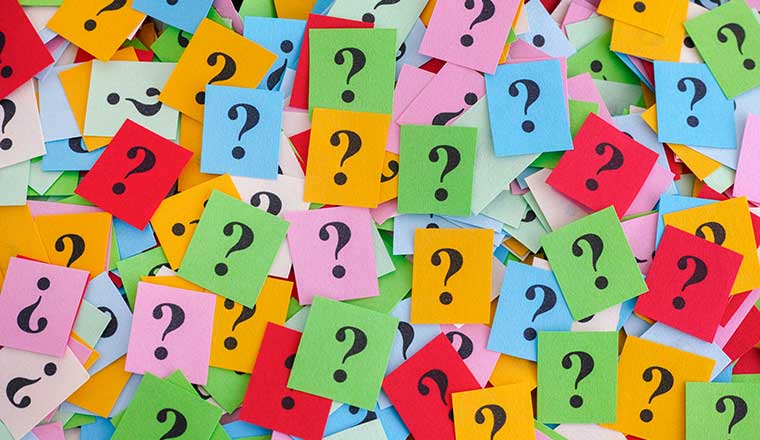 OK, COACH, HOW MUCH PRACTICE BEFORE I MAKE A Masterpiece?
The genius is in the revision
Elizabeth Bishop’s brilliant poem
…whatever this was
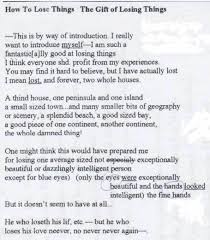 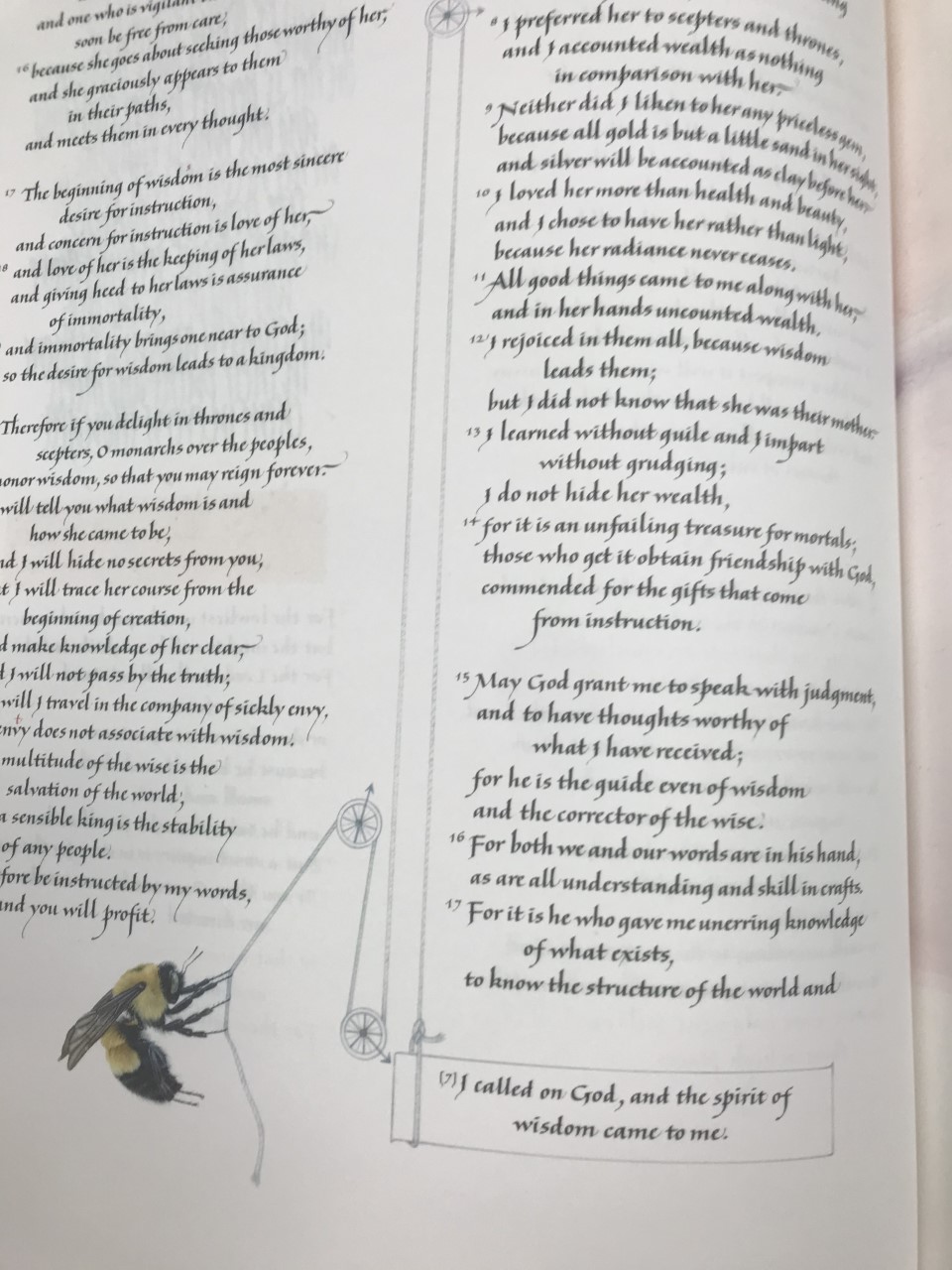 The Gift of Mistakes
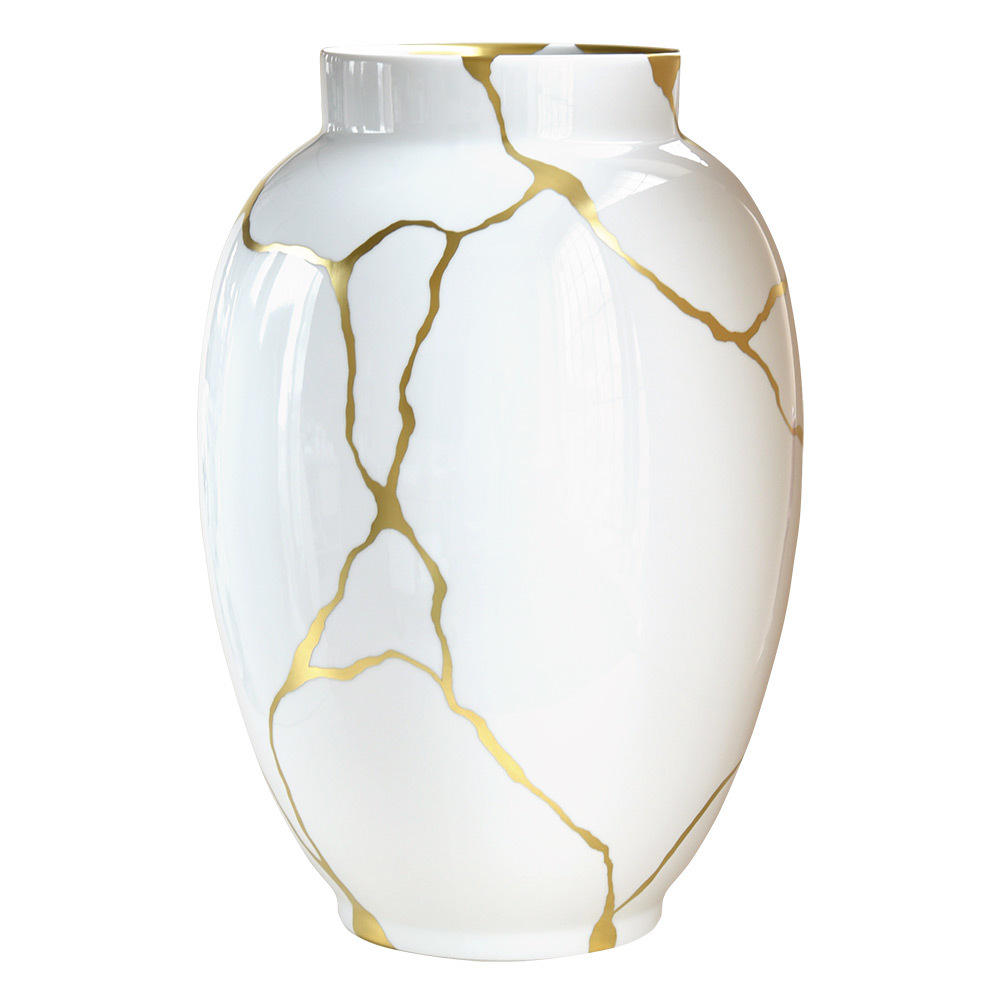 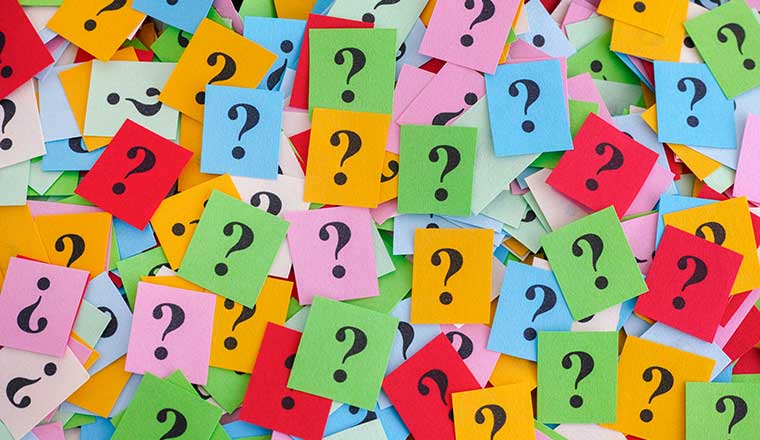 But what if I DO MY BEST, AND IT’s STILL NOT A MASTERPIECE?!
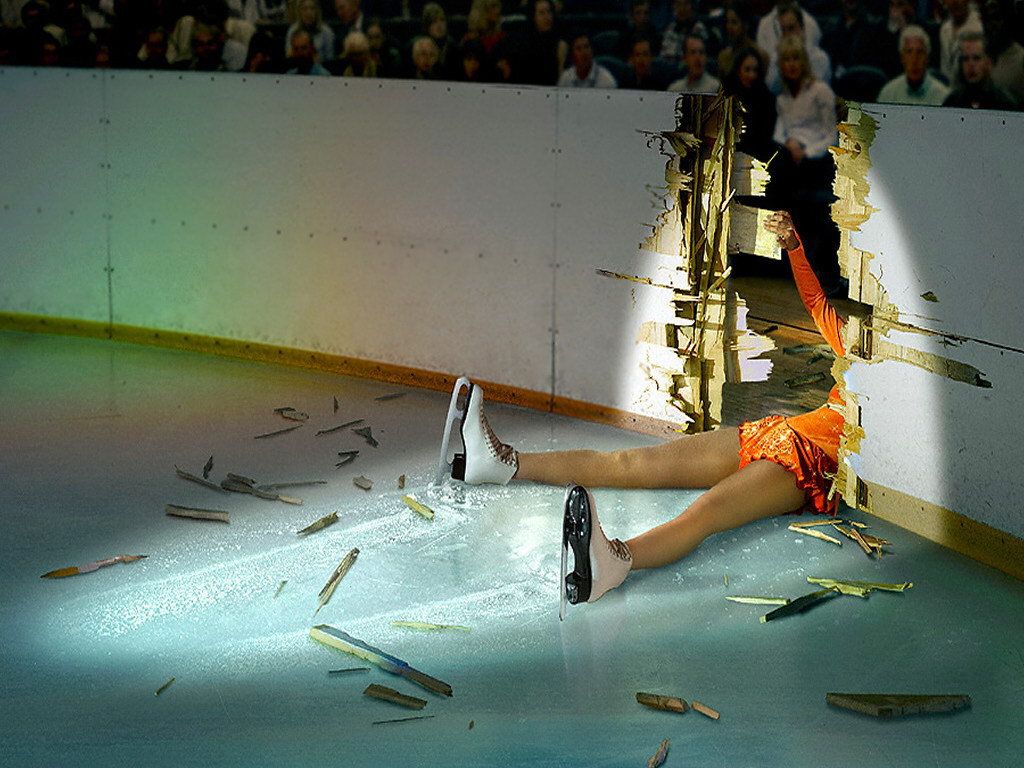 Assess Risk, not perfection
ATTEMPT THE TRIPLE AXLE!
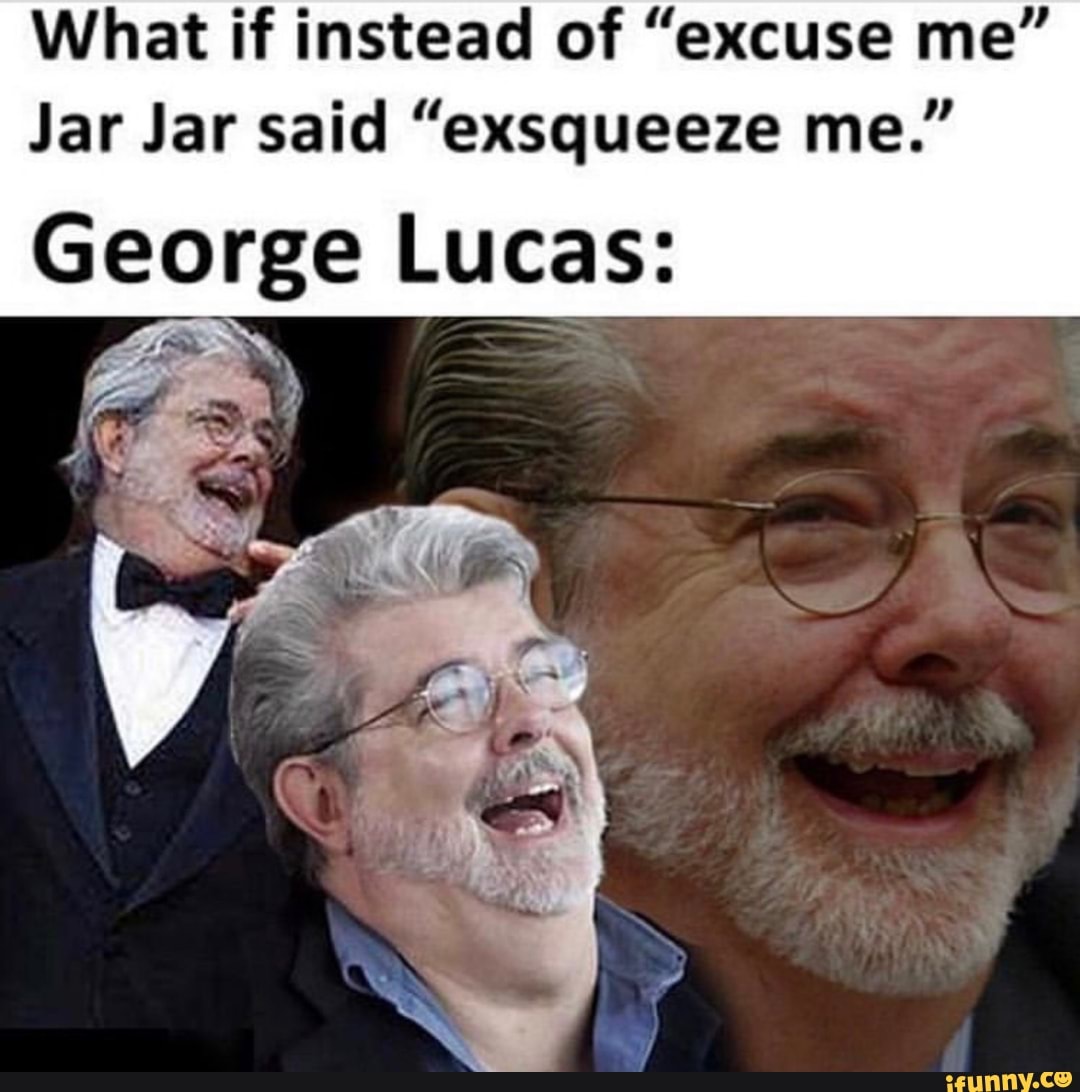 What can happenif you revisetoo much
So coach, how many mistakes Does  It Take to make a masterpiece?
Final Draft of lovely Dutch seashore
Early draft with rotting whale carcass